ANNOUNCEMENTS:
UTED: 
Tomorrow!
Have projects ready to go!
Meet in the bus loop at 7:45
Dress respectably, but comfortably
Lunch money
Next Week: Rockets!
Outside Tuesday and Friday (weather permitting)
11/3: Ch 8 HW Quiz and HW Due (6)
Work and Potential Energy
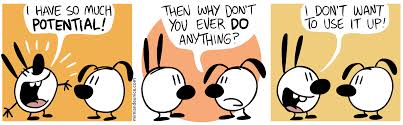 Objective: to relate work to potential energy
More about force types
Conservative forces:




Non-conservative forces:
Objective: to relate work to potential energy
Potential Energy
Define it?



What are some examples?




How does it relate to work?
Objective: to relate work to potential energy
Gravitational Potential Energy, Ug
Using work, define the formula for gravitational potential energy.
h
Fapp
mg
Objective: to relate work to potential energy
Spring Potential Energy, Us
Using work, define the potential energy of a spring.
Objective: to relate work to potential energy
Sample problem: Show that the equation for gravitational potential energy for a body a large distance r from the center of the earth can be derived from the Universal Law of Gravity.
Objective: to relate work to potential energy